Problem & Solution
Problem: show people where their food comes from
Solution: We made some maps.
Data from DNR, MDA, GardeningMatters.org, and MetroGIS
Names: Andrew, Brad, Jacob, Ben, Justin, Karlie
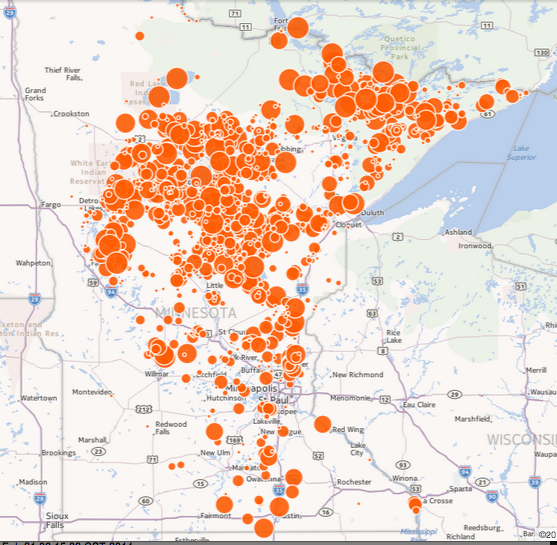 Wild Rice
in the 
Wild!
Wild Rice
Community Gardens in MINNESOTA!!!
Farmer’s Markets in MINNESOTA!!!
Green = Community GardensYellow = FarmsAll . . . In MINNESOTA
Type

www.TheTrojanHorseRadish.com

For more MINNESOTAN MAPS!!!